Bienvenido al proceso de selección 2024-2 de la Licenciatura de Negocios y Comercio Internacional de la Facultad de Contaduría y Administración en la Universidad Autónoma de Querétaro, ¿sabías que la FCA ocupa el lugar número 4 en el ranking nacional dentro de las mejores del país?, nuestra facultad se destaca por su compromiso con la investigación y la innovación en el campo de los negocios, proporcionando a los estudiantes oportunidades para participar en proyectos de investigación y obtener una comprensión profunda de los conceptos clave en el área, la FCA está comprometida con la calidad académica de sus programas, lo que representa un reto para nosotros y para ti también.

Esperamos que te sientas muy bien en la FCA, es nuestro deseo que disfrutes esta nueva etapa de tu formación profesional, emplea todo tu empeño, entusiasmo y curiosidad por aprender, recuerda que en este tiempo te pondrás a prueba en tus convicciones, harás nuevos amigos, fortalecerás tus relaciones en otro nivel, verás tu avance en la superación personal y sobre todo te prepararás para obtener un lugar en la matrícula de la carrera de tu interés. 

La FCA procurará que te sientas cómodo y seguro durante este proceso de selección, te deseo el mayor de los éxitos siempre.
Pablo Rodríguez Almaraz
Coordinador LNCI
PROCESO DE SELECCIÓN  2024 - 2 
LICENCIATURA DE NEGOCIOS Y COMERCIO INTERNACIONAL
Procedimiento de acceso a curso propedéutico
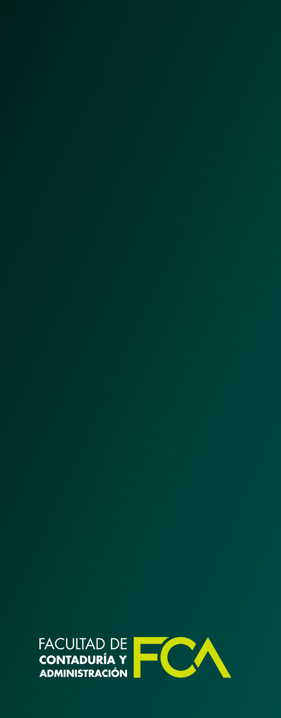 Paso 1
Accede al linkhttp://propedeuticos.uaq.mx/moodle/
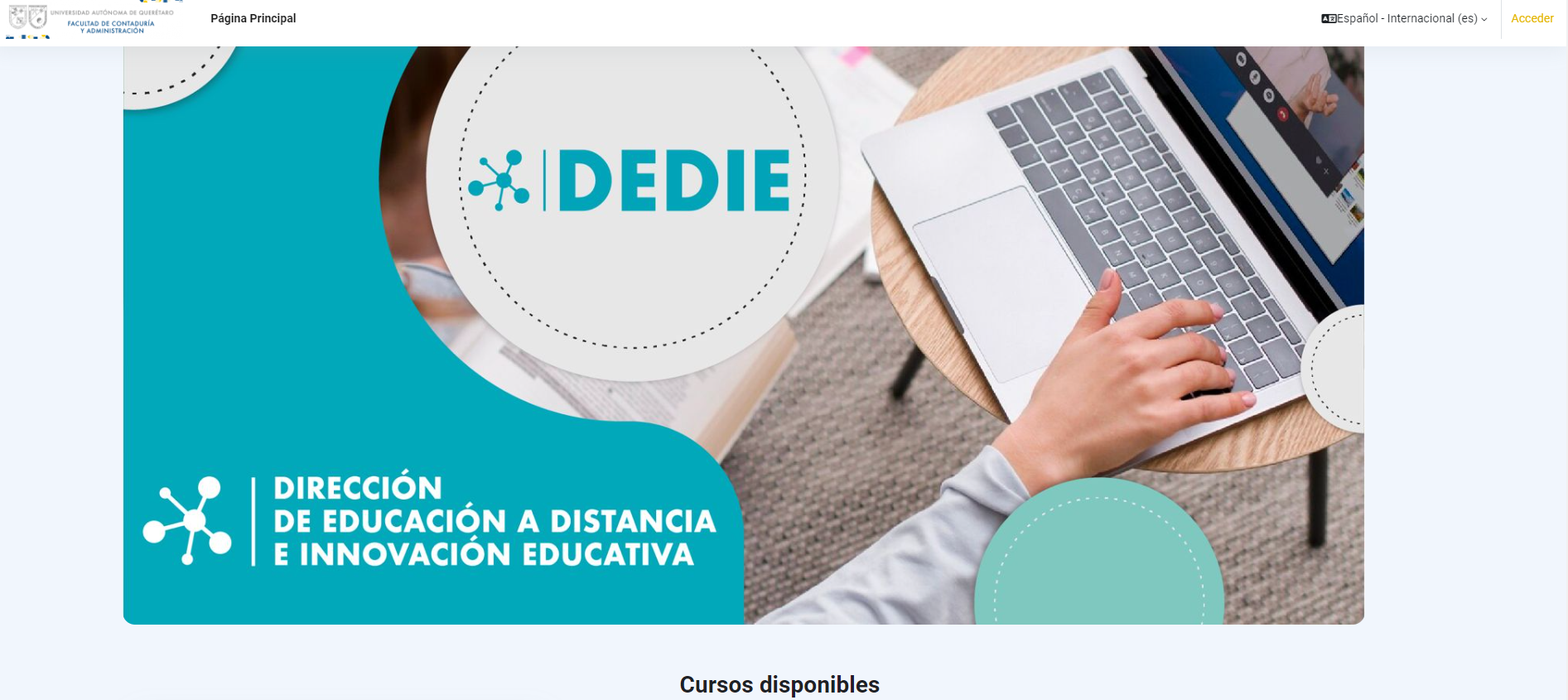 Encontrarás los cursos disponibles para ti
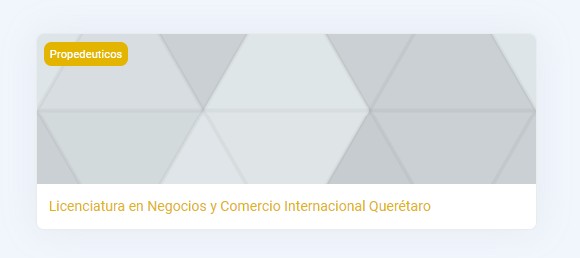 Da click en el curso de la Licenciatura en Negocios y Comercio Internacional
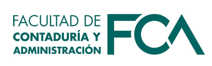 Paso 2 Crea una cuenta nueva para acceder
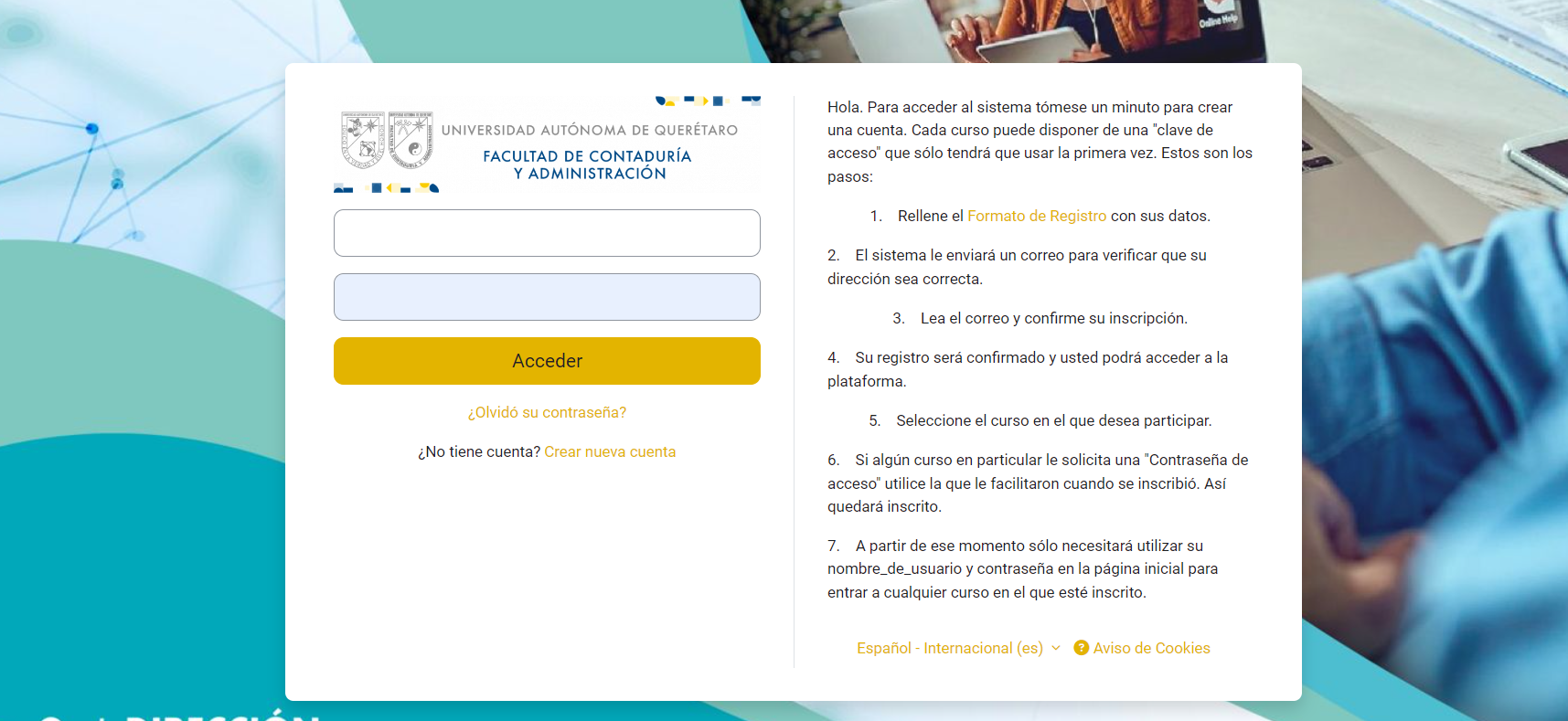 Completa el formato de registro dando click aquí
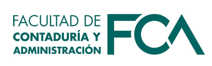 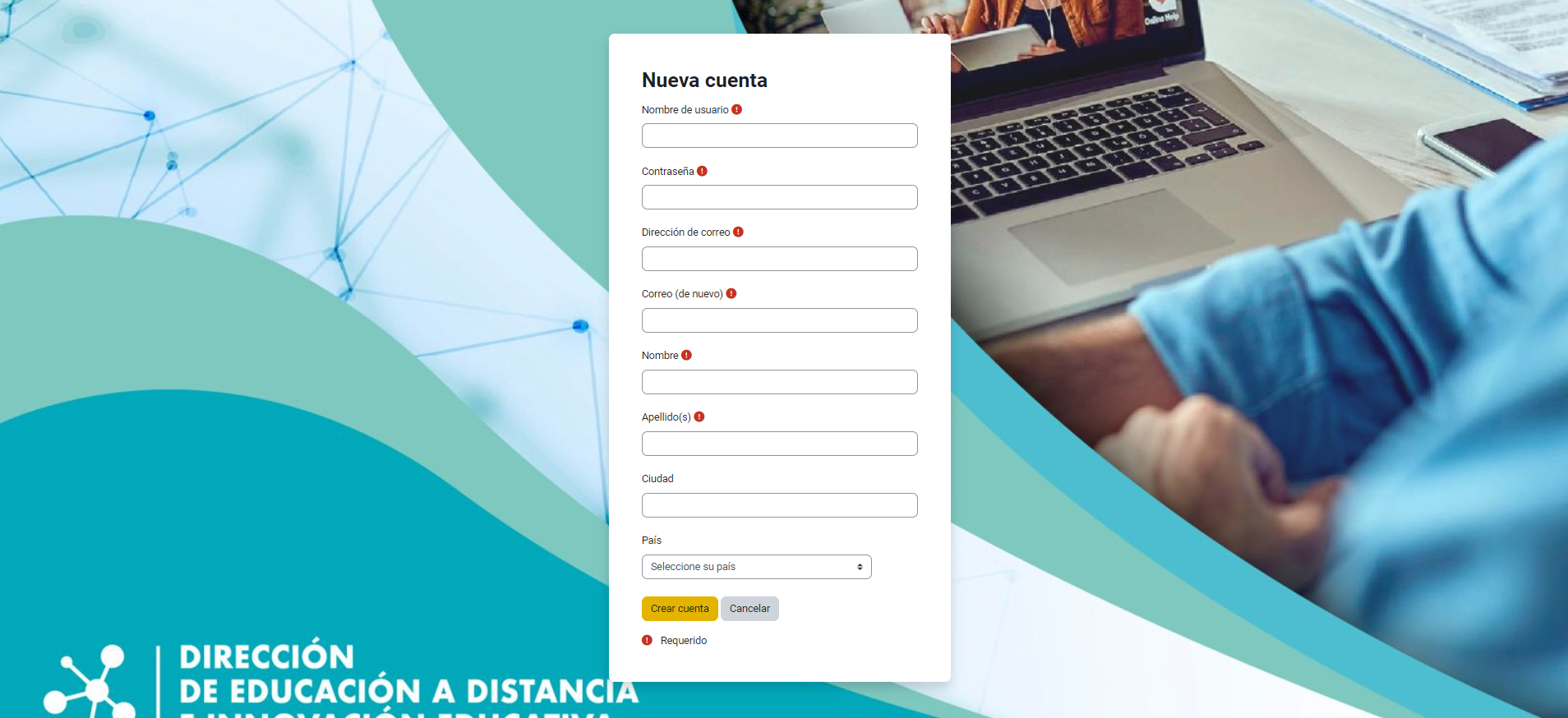 Nombre de usuario acepta solo letras minúsculas
Paso 3 Para crear una ¨nueva cuenta¨, debes llenar  el formato con tus datos completos
LNCI2024-2
Utiliza como contraseña
 
LNCI2024-2
Registra tu nombre completo tal como aparece en tu acta de nacimiento. 
NO uses abreviaturas y escribe tus dos apellidos
Para concluir da click en Crear cuenta
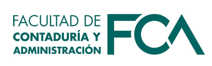 Paso 4 Confirma el acceso a tu cuenta, sigue las instrucciones del correo
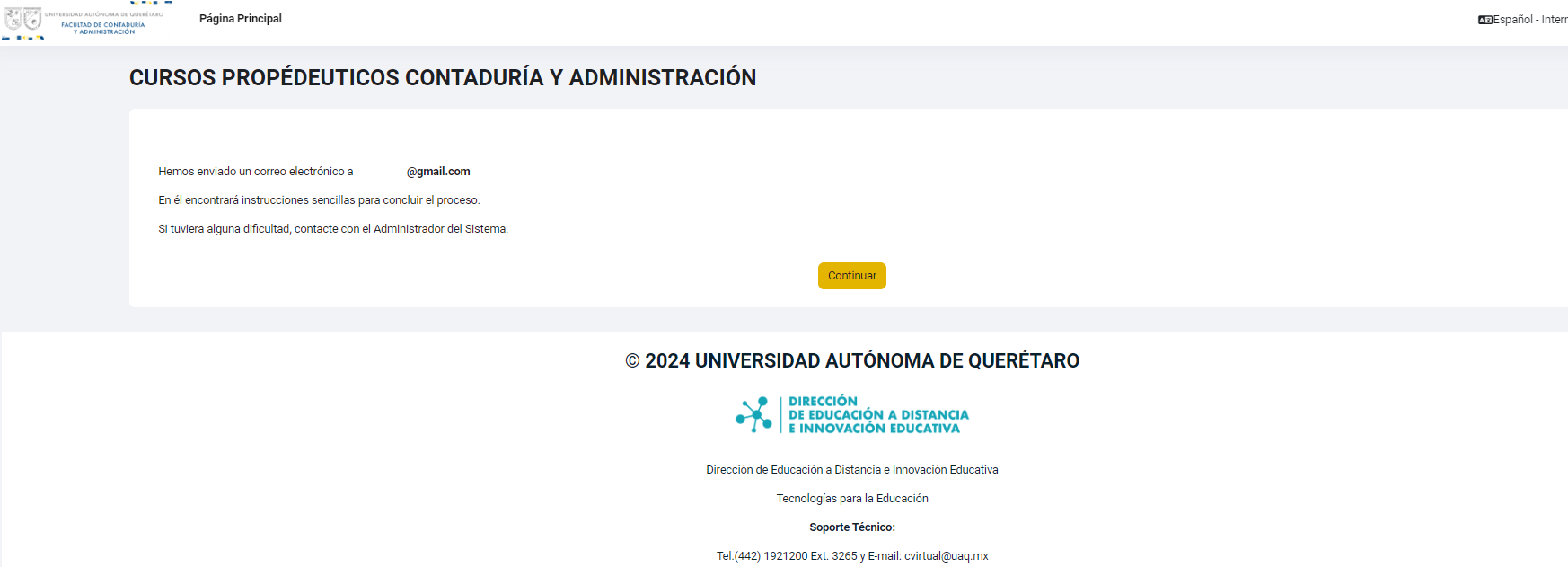 Si no te llega el correo o se te presenta alguna dificultad en el proceso de registro, comunícate a soporte técnico
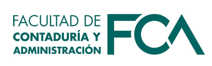 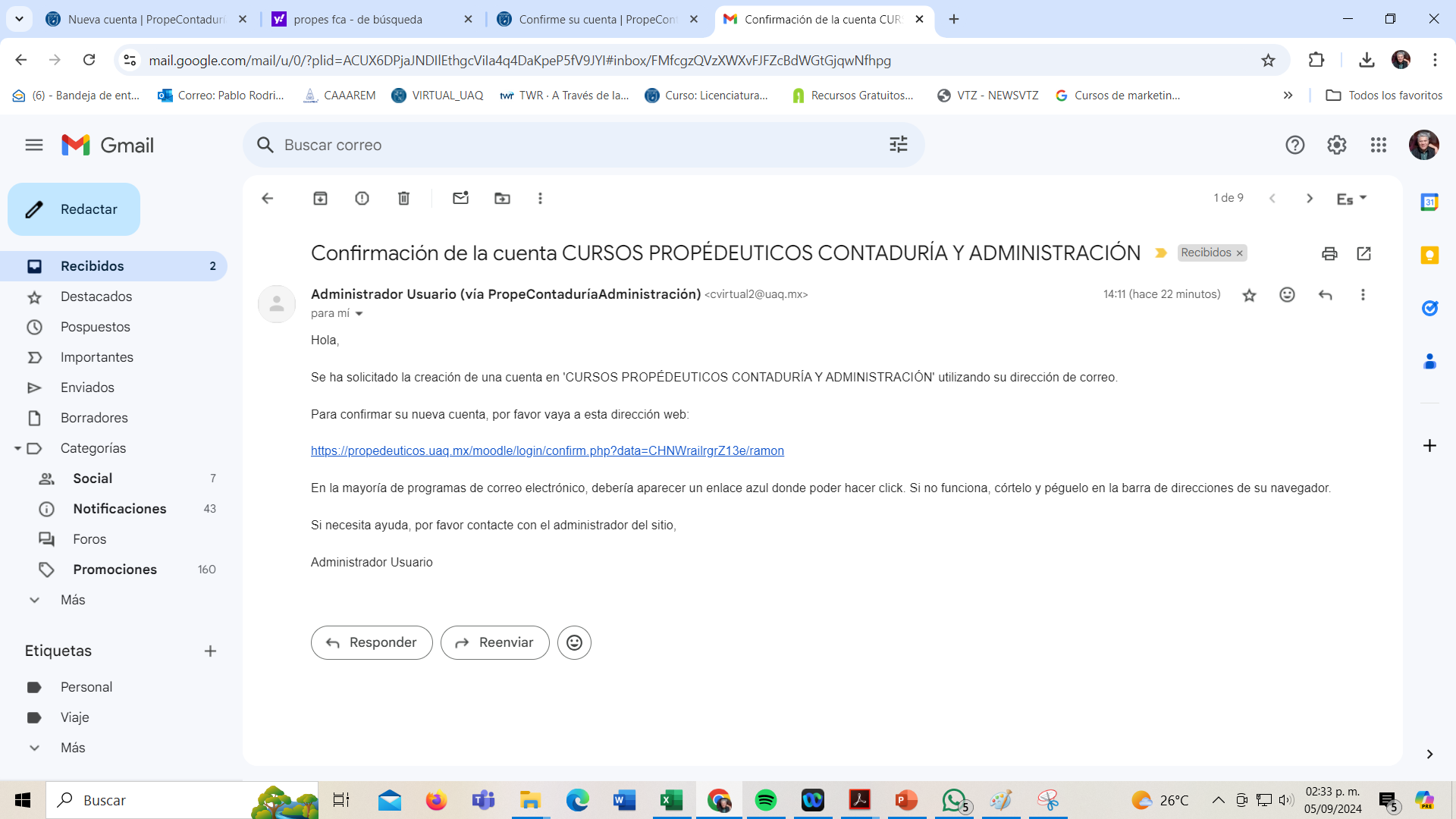 Paso 5El sistema generará un correo de confirmación  como este
Paso 6Confirma el acceso a tu cuenta, siguiendo las instrucciones del correo
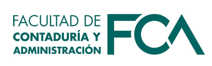 Para cualquier pregunta sobre el acceso a la plataforma, problemática para el registro o para tu matriculación comunícate a:
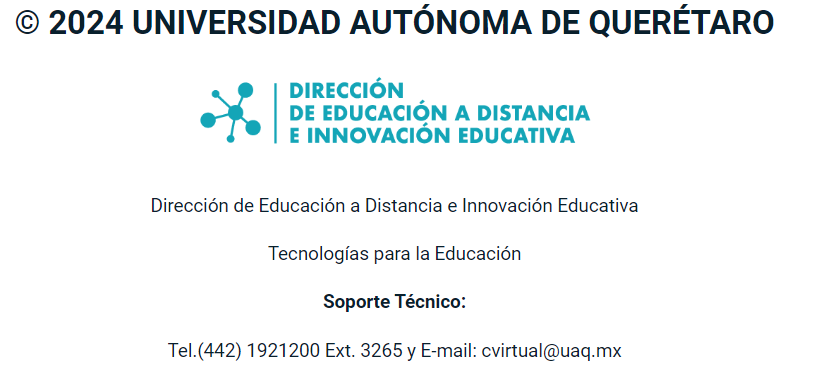 Si en un lapso de 48 horas no recibes el correo de confirmación, intenta ingresar a la plataforma virtual con el usuario y contraseña que registraste
Tel. (442) 192 12 00 Ext 3265  E-mail: cvirtual@uaq.mx
Horario: lunes a viernes de 9:00 a 14:00 hrs
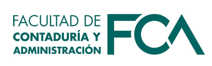 Paso 7
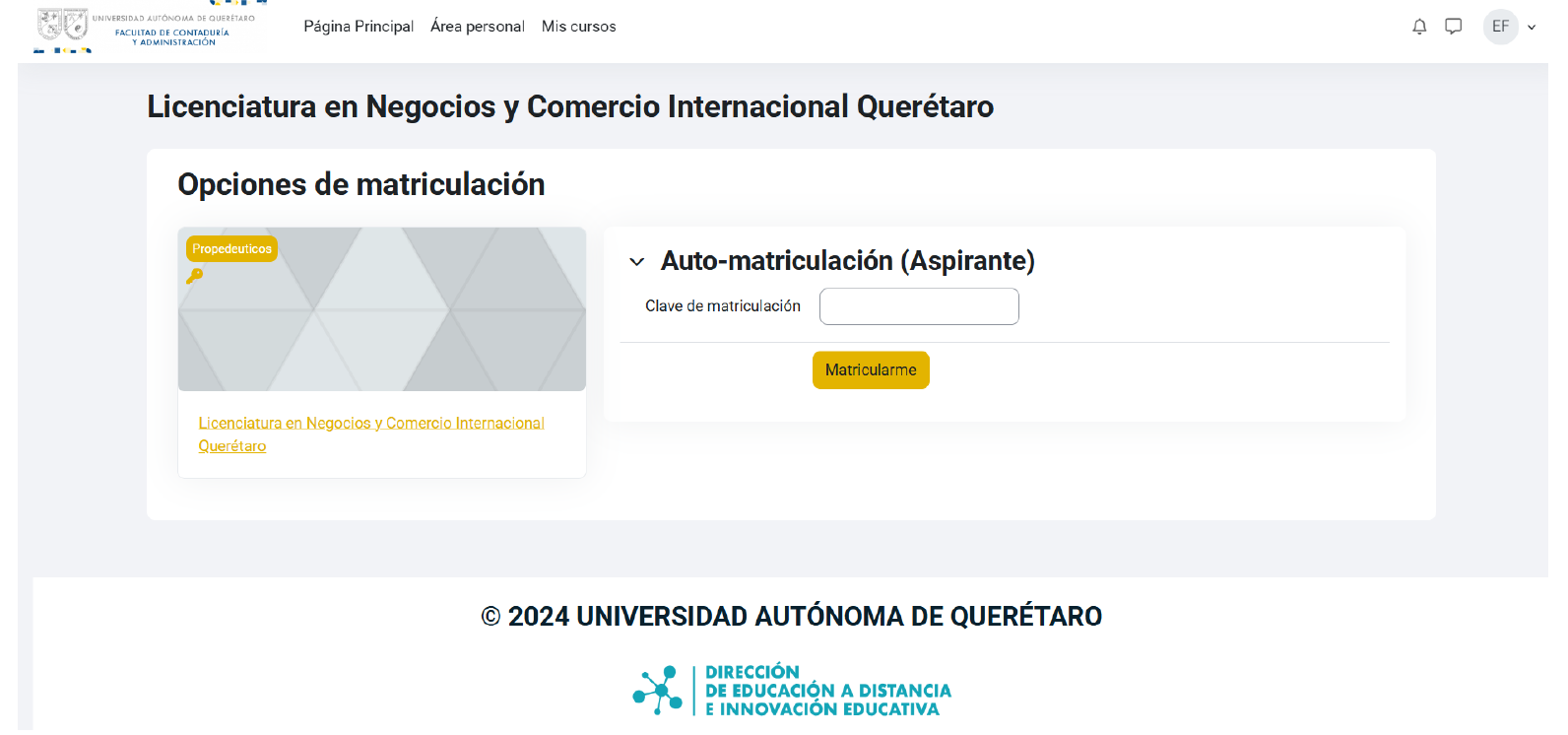 Solo coloca la contraseña del curso y da click en matricularme del botón amarillo y  accederás directamente  al curso propedéutico LNCI FCA
LNCI2024-2
Paso 8 Ahora puedes comenzar el curso propedéutico
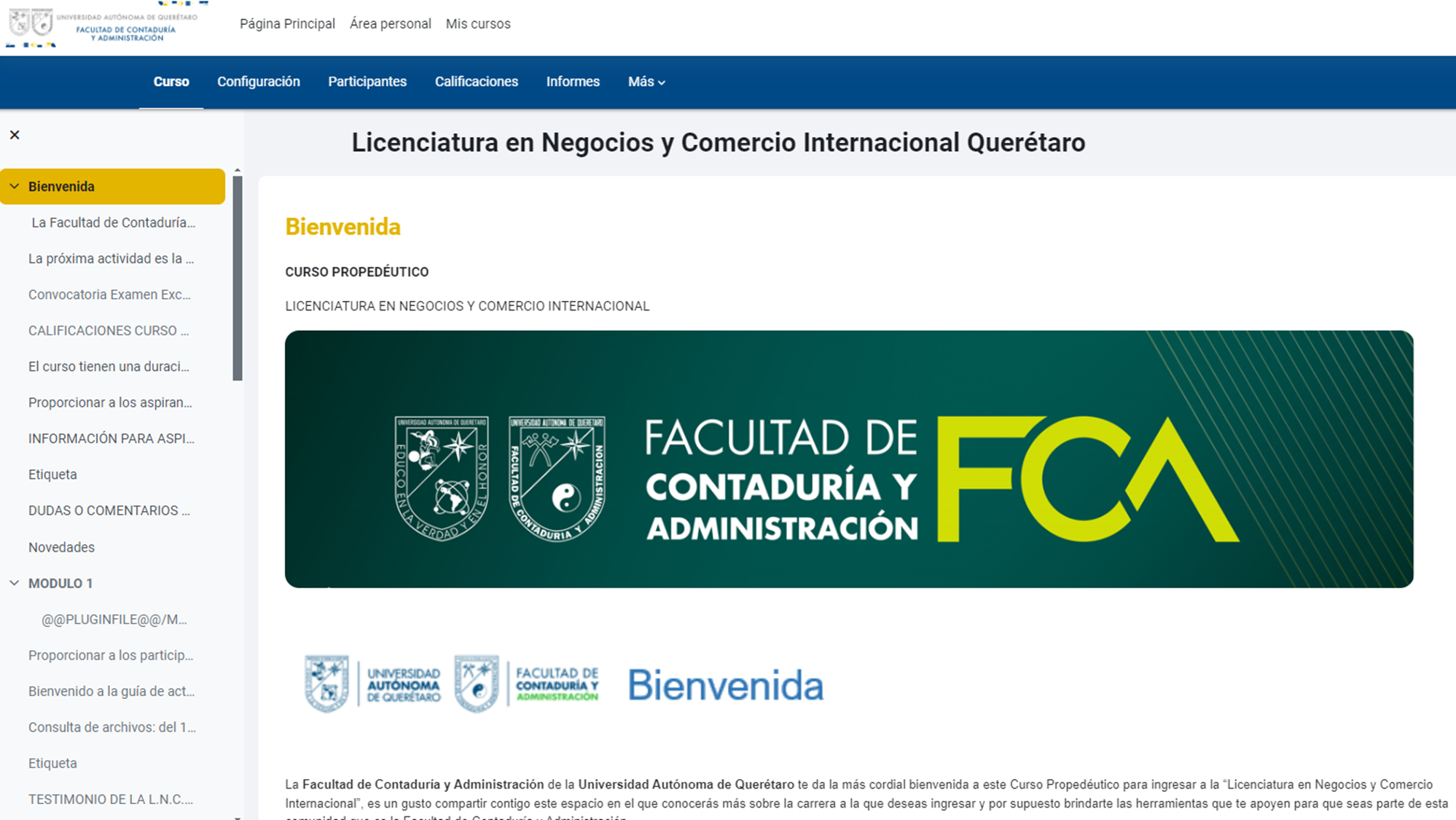 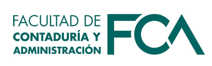 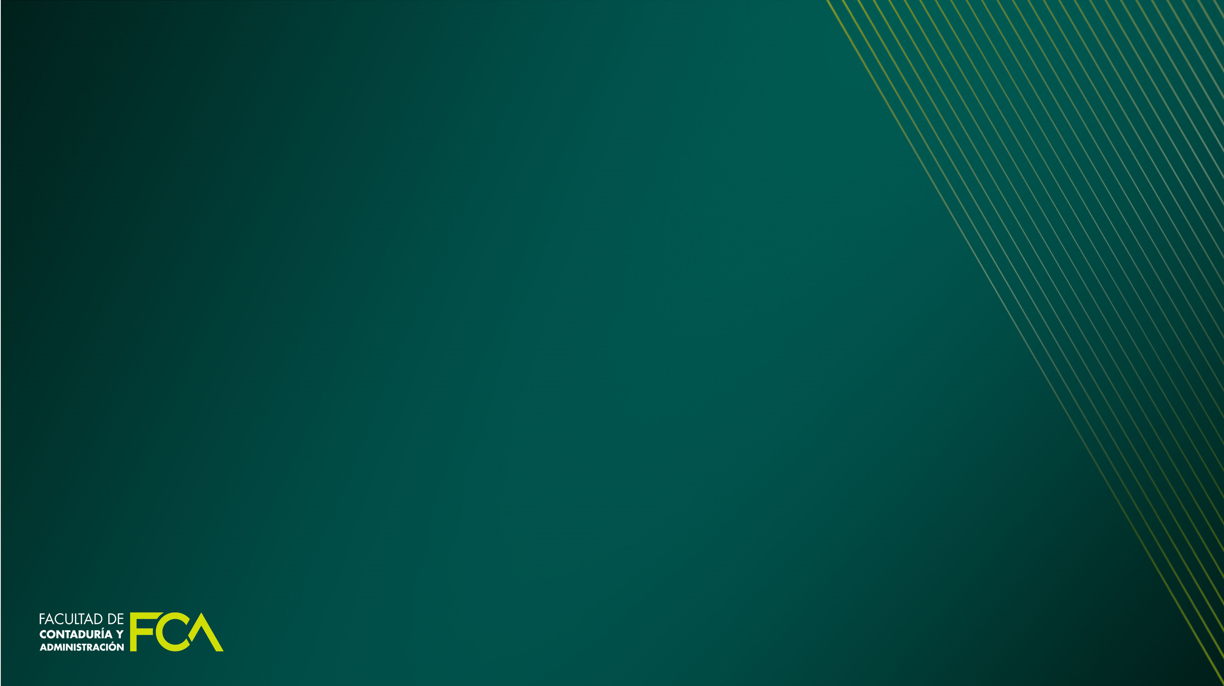 INFORMACIÓN IMPORTANTE
Desarrollo del curso propedéutico
Dudas o comentarios
Pablo Rodriguez Almaraz
Email: pablo.rodriguez@uaq.mx
442 1921200 Ext. 5251
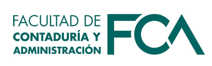 NOTAS IMPORTANTES
A.	El curso propedéutico no es una preparación para el examen EXCOBA
El promedio total del proceso de selección
         se compone  de la siguiente manera:
        Propedéutico  30% + EXCOBA 70% = 100%
Aspirantes que no entreguen los  requisitos de ingreso publicados en:

www.uaq.mx/docpropes  

NO tendrán derecho al Examen de  Competencias Básicas EXCOBA
C.	Los Aspirantes que no sean aceptados  no tienen derecho a reembolso del  costo de la ficha.
D.	De ser seleccionado en el proceso tu inscripción en la Licenciatura de Negocios y Comercio Internacional será como alumno presencial .
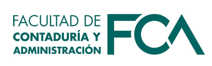 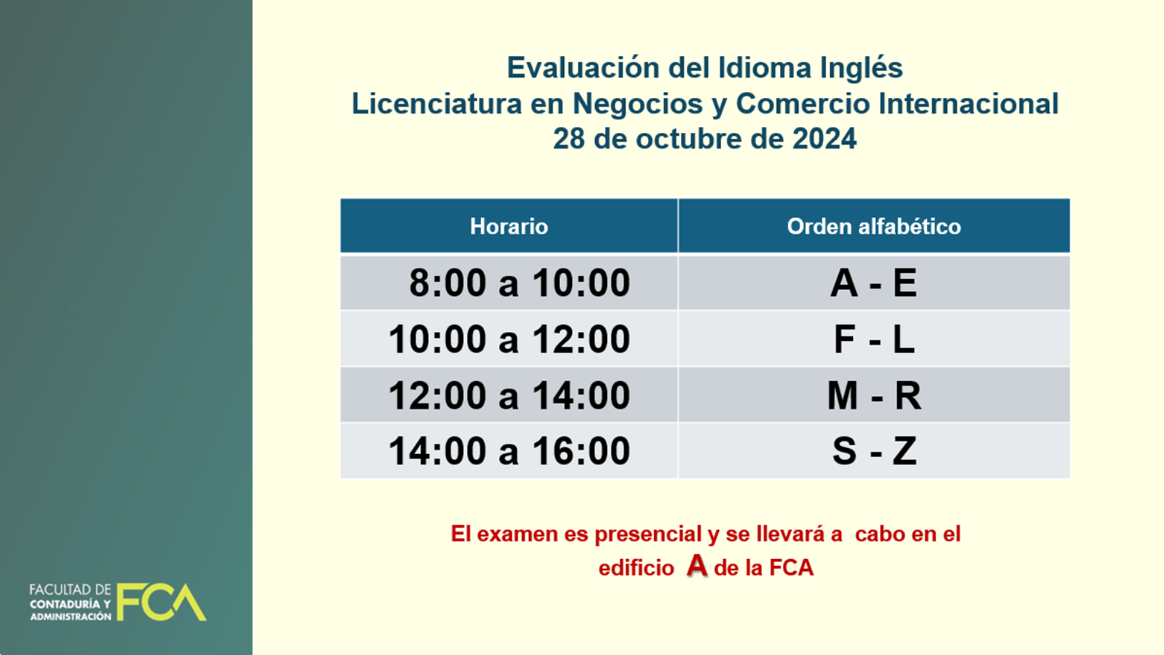 Evaluación del Idioma Inglés
IMPORTANTE
Toma una foto y/o captura de pantalla del resultado obtenido para cualquier aclaración
Al final del examen el aspirante conocerá   el resultado de su evaluación automáticamente.
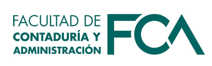 Información EXCOBA
La convocatoria para el examen de competencias básicas  EXCOBA se publica aproximadamente durante el mes de  noviembre en www.uaq.mx con el nombre:

¨Convocatoria para el Proceso de Selección y 
Admisión ciclo  escolar Enero - Junio 2025 - 1¨

En la convocatoria se especifica: 
Precio del examen,
Procedimiento para acceder,
Fecha, hora y lugar de  la aplicación, y
Número de FOLIO que necesario para su presentación.
GUÍA / TEMARIO: 
https://dsa.uaq.mx/convocatorias/Instructivo-EXCOBA-UAQ.pdf
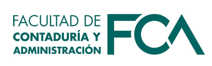 Presentar identificación con fotografía.

Número	de	FOLIO	que	generado cuando te inscribirse al EXCOBA.
Requisitos para ingresar al examen EXCOBA
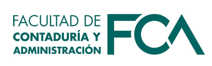 15% Curso Propedéutico

15% Evaluación del Idioma Inglés

70% Examen de Competencias 
         Básicas (EXCOBA)
Ponderación
Criterios para el proceso de selección  
LNCI 2024 - 2
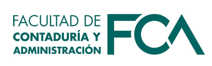 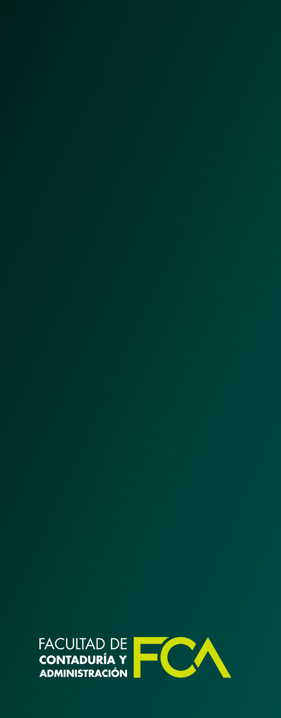 El sábado 21 septiembre de 2024 se impartirán dos platicas vía teams relacionadas con el  proceso de registro y fechas de examen. 

Las sesiones serán en dos horarios
a las 9:00 a 10:00 y de
11:00  a 12:00 horas
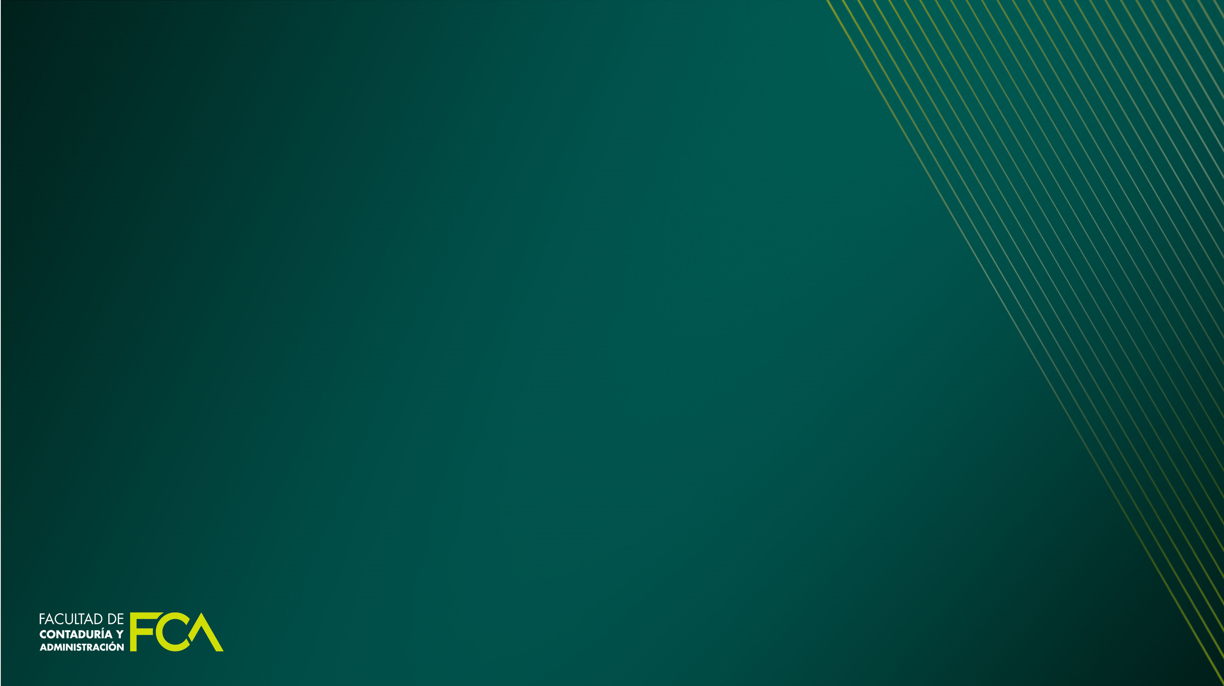 Los resultados de los aspirantes aceptados a nuevo ingreso se  publicarán en la página oficial de la Universidad Autónoma de  Querétaro:
www.uaq.mx
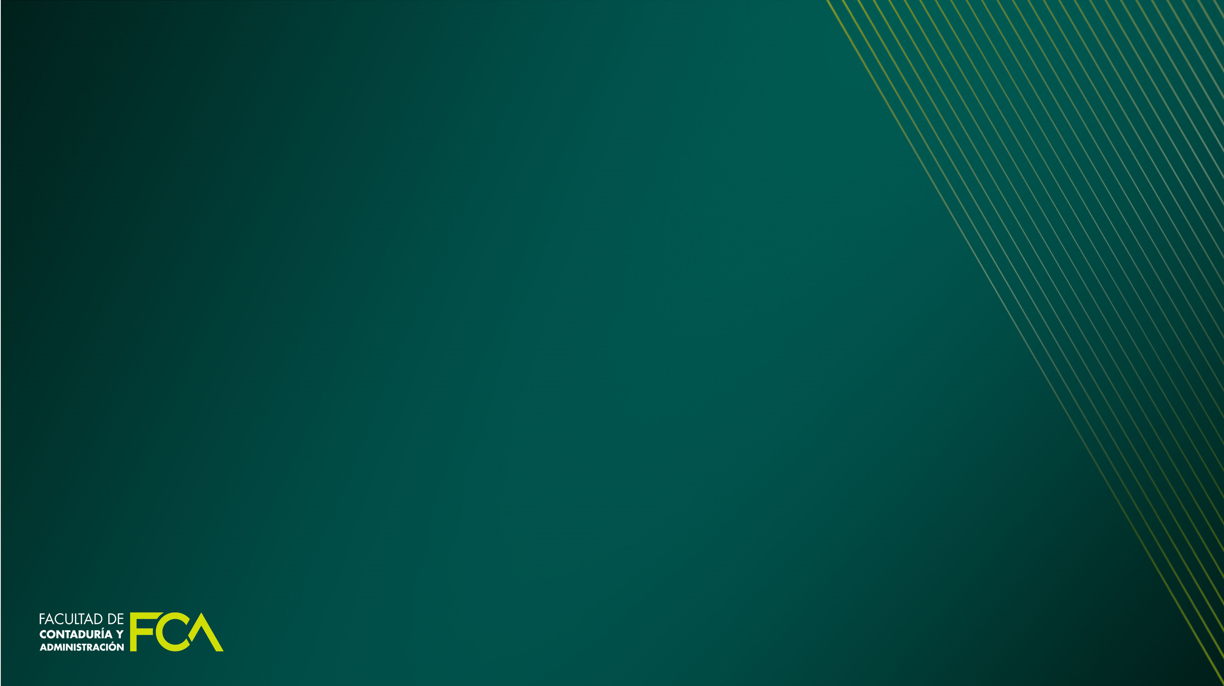 Dra. Silvia Lorena Amaya Llano
Rectoria
Dr. Omar Bautista Hernández
Director
Dr. Claudia Cintya Peña Estrada
Secretaría Académica
Dr. Jocelyn Vieyra Sánchez
Secretaría Administrativa
M. en C. Hilda Martha Vega Huerta
Coordinación de Proceso de Selección
Alumnos de Nuevo Ingreso F.C.A.
PÁGINA DE LA UNIVERSIDAD
www.uaq.mx

PÁGINA DE LA FACULTAD
www.fca.uaq.mx